HealthTechNet 5/18/2018
www.SOCTelemed.com
SOC Telemed
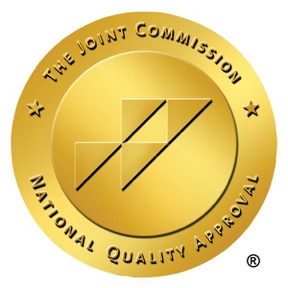 LARGEST PROVIDER OF ACUTE CARE TELEMEDICINE SERVICES
SERVING OVER 450 HOSPITALS NATIONWIDE
FIRST AND LONGEST-STANDINGTELEMEDICINE ORGANIZATION TO EARN JOINT COMMISSION ACCREDITATION (2006)
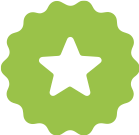 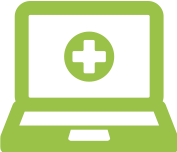 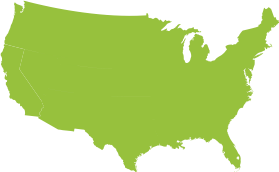 200+ PROVIDER PHYSICIAN PRACTICE
FULL-SERVICE INNOVATION CENTER AND TECHNOLOGY TEAM
24 X 7 X 365 COVERAGE
VIRTUAL HOSPITAL
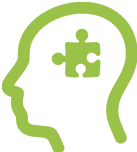 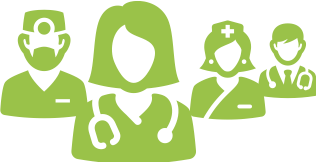 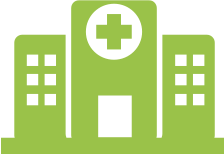 Clinical Service Lines
teleNeurology telePsychiatryteleICU
Clinical Experience
Critical Care
>2,000 on-demand consults
>15,000 SMARTRounds
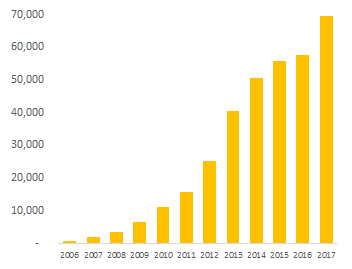 >2,000 Cumulative Years of Clinical Experience
IVC Reversal Rates >40%
21% tPA Administration Rate ~2% ICH Cases
Hidden Obstacles to a Scalable Telemedicine Solution
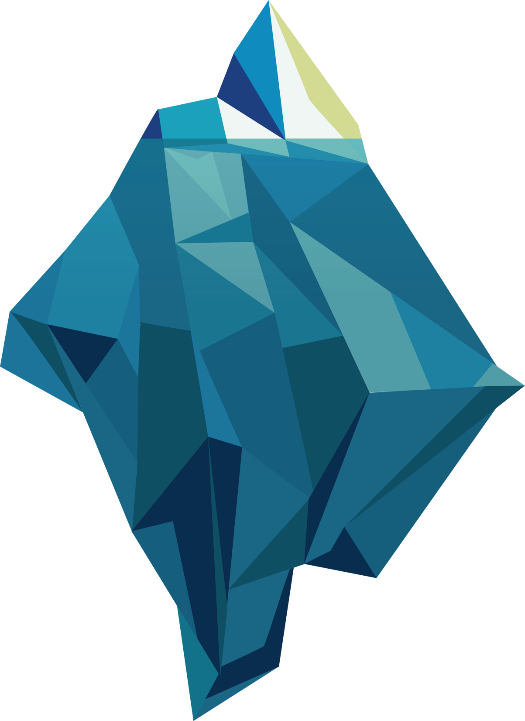 Clinicians
Telemedicine Carts
Clinician Scheduling
Online Intake
Clinical Documentation
Hardware & Software
Clinician Recruitment & Training
Workflow Design and Optimization
Video Services
Consult Coordination Center
Project Management
Clinical Quality Monitoring
EMR Integration
Rule-Based Physician Dispatch
Demand and Supply Forecasting
PACS Integration
Clinician Performance Management
24/7 IT Support
Clinical Outcomes Tracking & Reporting
Clinician Applications and Tools
Continuous Staff Training & Re-Training
Credentialing, Licensing, and Privileging
Telemedicine Barriers
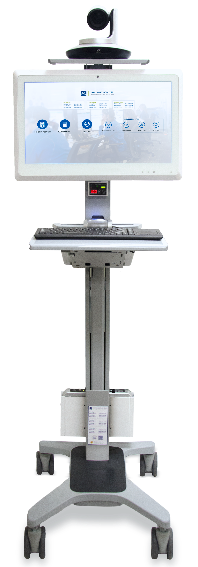 Physician Licensure
Standards
Reimbursement
Acceptance
By Physicians
By Health Systems
Physician Licensure
Requirement that licensure be determined by patient location
Licensure Compact moderately helpful
Licensure difficult with varied requirements
DEA numbers also required per state
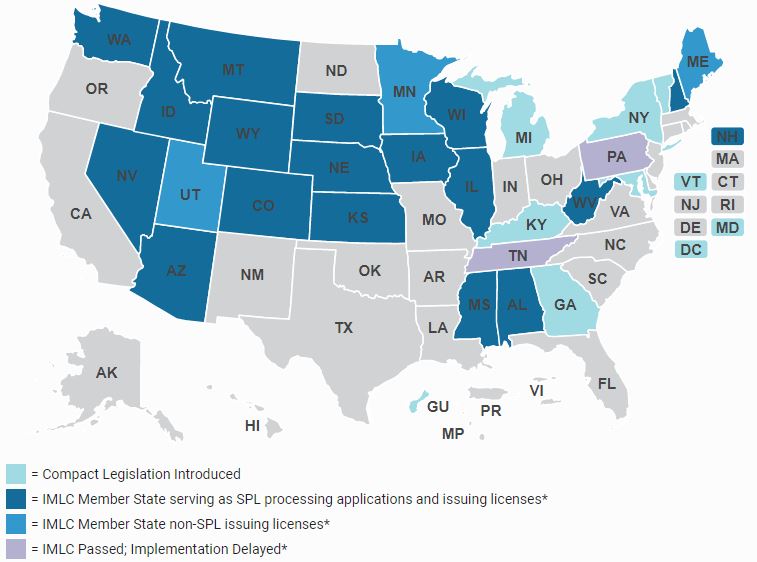 Reimbursement
Variable availability
Driven by Medicare rules
CHRONIC Care Act may change landscape
Potential for expansion of telehealth acceptance across Medicare populations
Still skepticism by payers
Potential for abuse
Difficulty in developing infrastructure to support billing
Standards
Nontraditional delivery in a tradition-bound space
Joint Commission standards accepted throughout industry
Not necessarily specific to delivery of telemedicine
Two new efforts at specific telemedicine accreditation
CHQI – affiliated with the ATA
URAC – long history in healthcare standards
Help needed for consumers, medical boards, etc.
Acceptance
General acceptance by patients
Concern by hospitals and doctors
Is it as good as live?
Are you just trying to save money?
Our patients expect better
Is my job at risk?
How does this work?
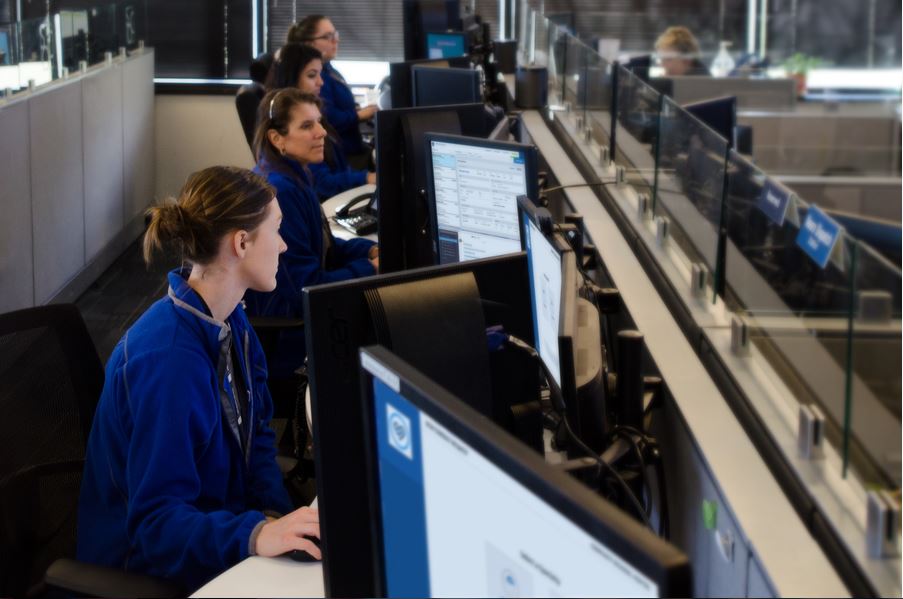 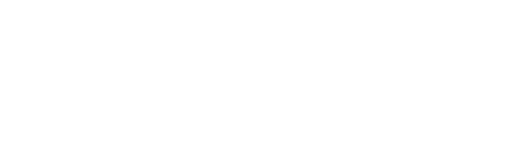 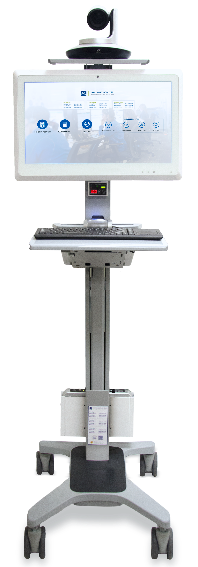 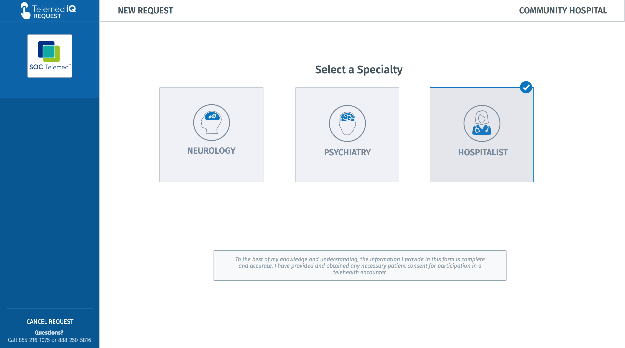